Консультація для батьків  «Чудодійна сила     КАЗКОТЕРАПІЇ»
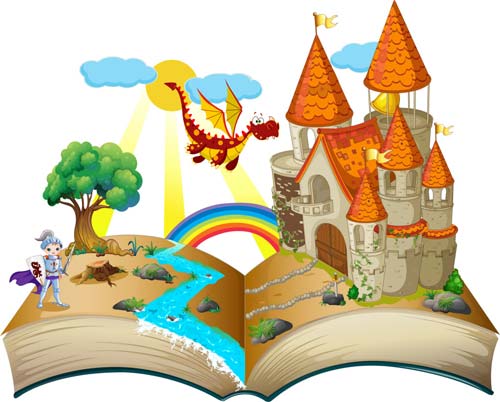 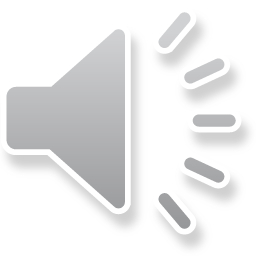 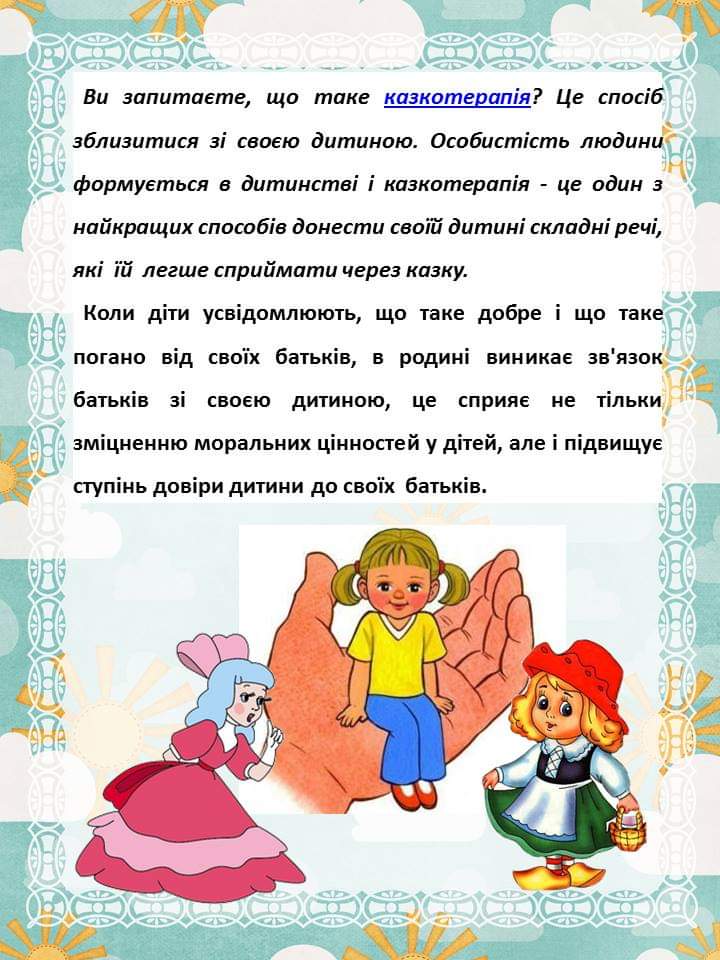 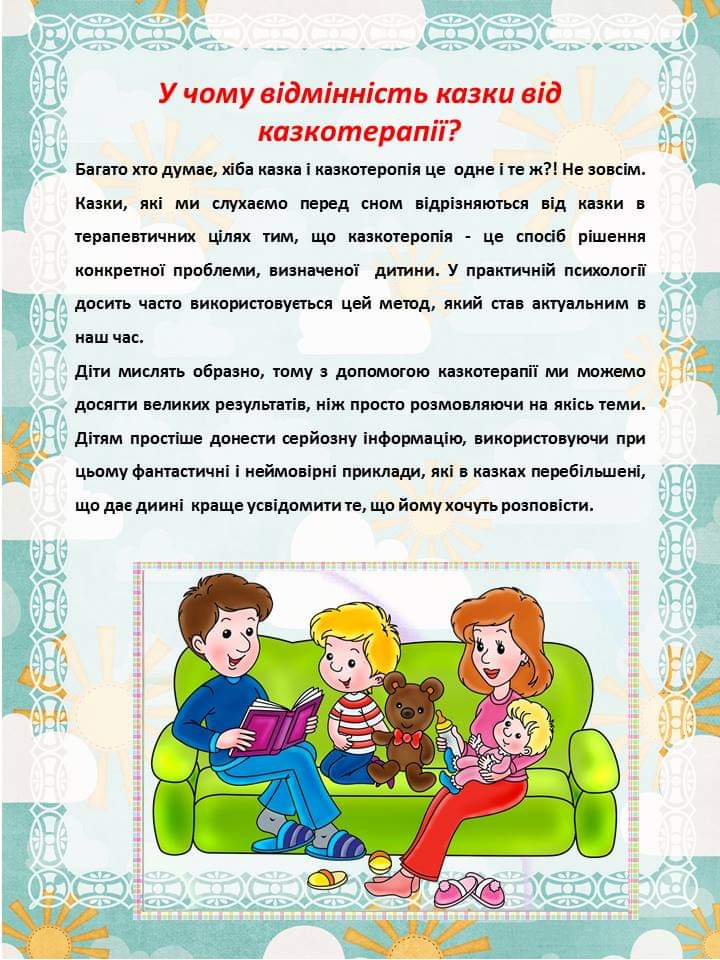 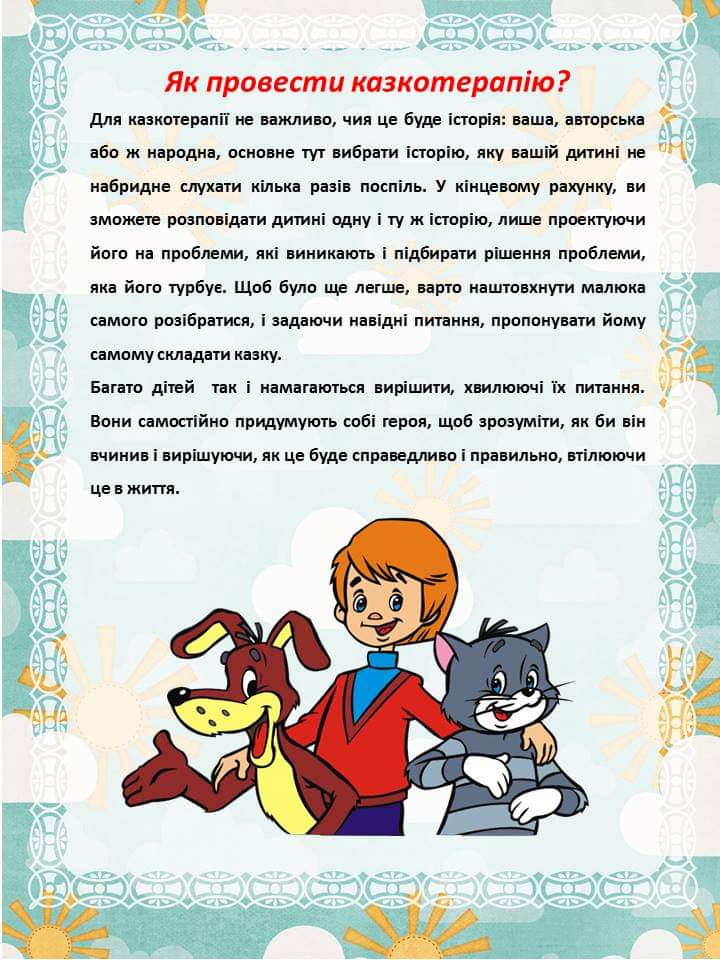 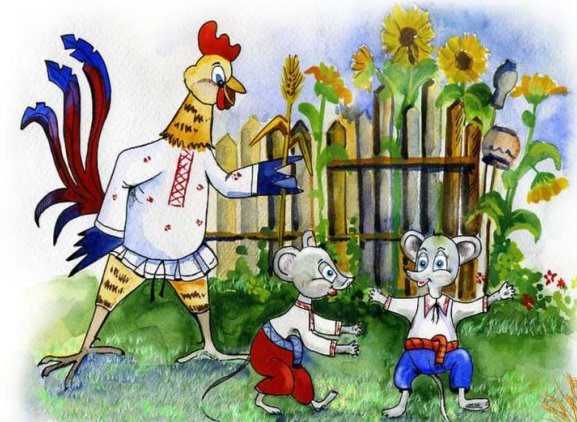 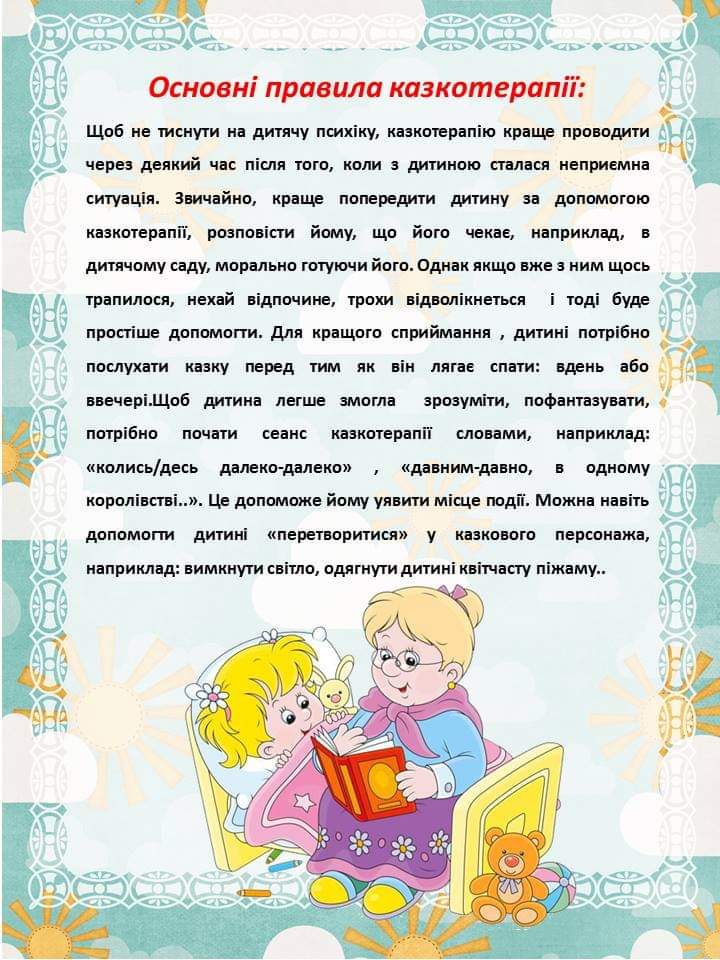 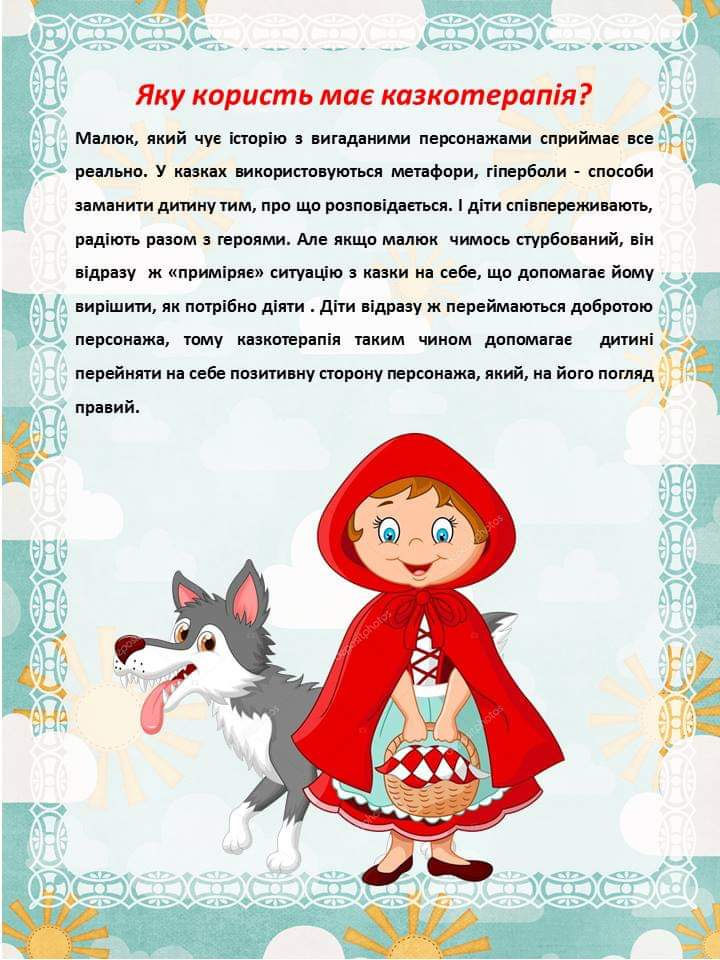 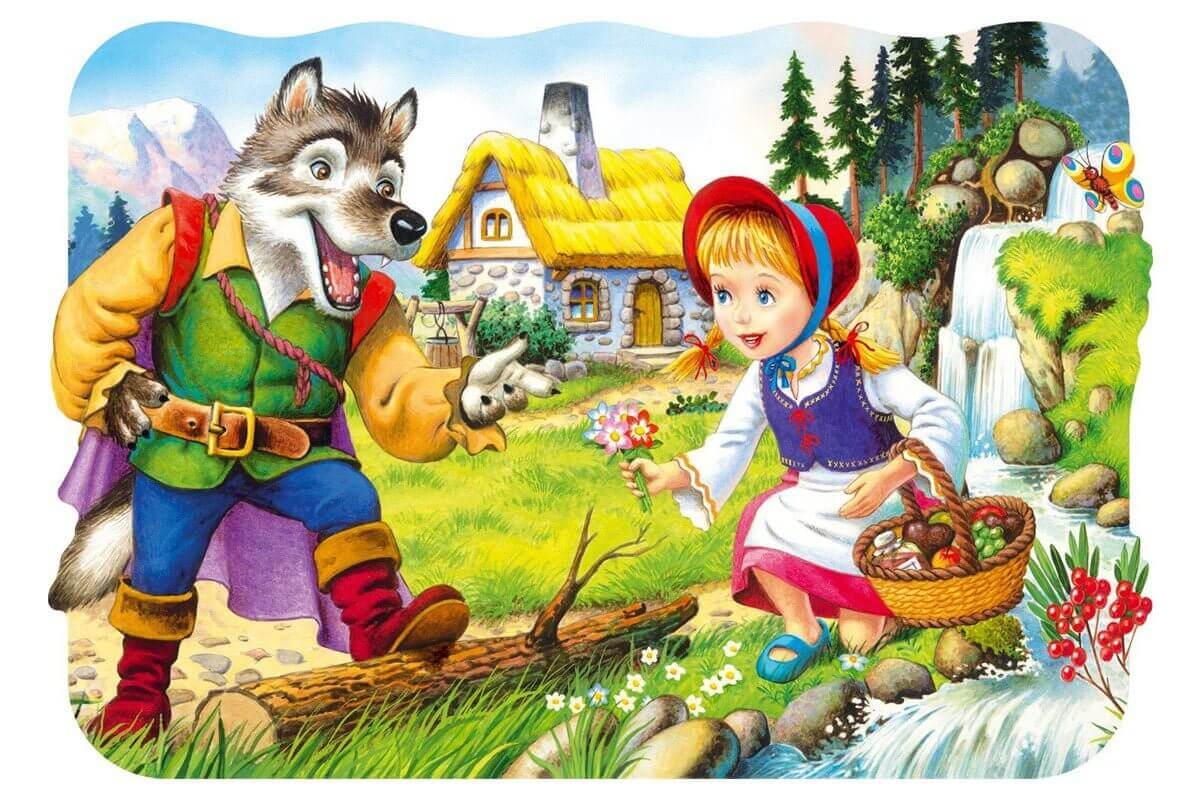